Influences of the Atlantic Revolutions and National States in Europe
The Emergence of Ideologies
Ideology
A coherent vision of human nature, human society, and the larger world that proposes some form of political and social organization as ideal

Seeks to justify the current state of affairs or criticizes the status quo and arguing for movement toward improved society
Conservatism 
Liberalism
Conservatism
Arose as response to the challenges of American and French Revolutions
View society as an organism that changes slowly

Many argued for protecting the monarchs of Europe

Edmund Burke
English political philosopher said gradual change came by general consensus, but not radical or revolutionary change
Leads to anarchy
Liberalism
Change is normal and an agent for progress
Manage change in best interest for society
In Europe, middle class business leaders and merchants
Wanted to give more power to elected parliaments, but only the educated and landowners would vote
Testing the Limits of Revolutionary Ideals:  SLAVERY
Enlightenment thought inspires social activists to consider the possibility of the issues of slavery and women’s rights
Early critics:  Olaudah Equiano
Abolitionist movements were most powerful in Britain
William Wilberforce (1759-1833) attacked in Britain’s Parliament slavery as immoral 
1807 Britain’s Parliament passed Wilberforce’s bill that forbade slave trade 
Emancipated them in 1834
1850s Latin America abolishes it
Brazil in 1888 was the last
1861 Russia abolishes serfdom out of fear 
Resistance to abolition was strong among interested parties
Plantation owners, slave traders in Africa and Europe
Most intense in southern states in US during Civil War 1861-’65
Abolition of Slavery
Often did not lead to expected results
Little improvement in the economic lives of former slaves
Ex.  Sharecroppers in southern US, low-pay, indebted workers
Unwillingness of former slaves to work on plantations led to a new wave of global migration, especially from India and China
Few of the newly freed gained anything like political equality, except Haiti
Ex. Southern US –reconstruction followed by harsh segregation laws, denial of voting rights, lynching, racism
To former slaves, “nothing but freedom”
Most former Russian serfs remained impoverished
More slaves were used within Africa to produce export crops
Feminist Beginnings
Began in Europe and N.America in 19th c.- transatlantic
European Enlightenment thinkers sometimes challenged the idea that women were innately inferior
Elizabeth Cady Stanton
Built the Feminist movement in the US
Organized women’s rights conference in Seneca Falls, New York, in 1848
Resolutions to vote, attend public schools, enter prof. occupations, participate in public affairs
By 1900
Small # in universities
Literacy rates growing 
Jane Addams in US invented social work that became female-dominated
Florence Nightingale in Britain professionalized nursing
The Rights of Women?
Olympe de Gouges 1748-1793
Journalist, actress, playwright
Revolutionary and advocate for women’s rights
1791 published A Declaration of the Rights of Woman and the Female Citizen
1793 executed for her crusade for women’s rights
Women and Revolution
Parisian women were the leaders of the crowd that marched to Versailles, protested high food prices, and forced the king and queen to return to Paris in October 1789. Although women in France would have to wait until the twentieth century for political rights fully equal to those of men, women laid a foundation for future gains by drawing on the ideas of the Enlightenment to argue for equality.
Women’s Suffrage
1893, New Zealand became the 1st to give vote to women
1906, Finland was the 2nd 
1920, US with the passage of the 19th Amendment of the Constitution
1945, France
Nationalism
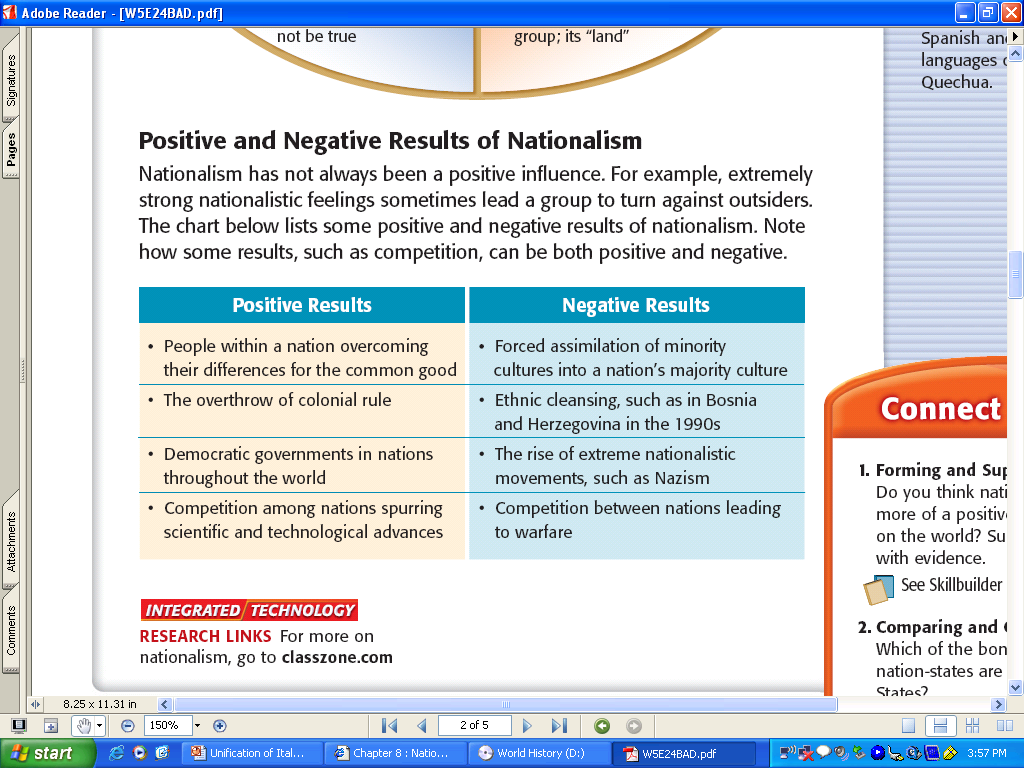 Cultural Nationalism
Seeks to deepen appreciation for the historical experiences of the national community and foster pride in its cultural accomplishments
See romantic views of Nationalism and History
Distinctive feature was its glorification of the individual and individual cultures
Especially in Germany
Revival of German folk culture
Grimm Brother’s Fairy Tales
Grimm Brothers
Jakob and Wilhelm Grimm
Over 200 fairy tales that we know today
Concentrated on history and sense of national pride
First volume of fairy tales released in 1812 and another in 1814
Celebrated being German and the German spirit
Political Nationalism
Nationalism had potential to stir up conflict between different groups of people
Jews are example
Jews didn’t inhabit a well-defined territory, but lived in states throughout Europe
As national communities tighten, they become distrustful of minority populations
Anti-Semitism:  hate and violence against Jews
See it especially in Austria-Hungary, Germany, Russia
Theodor Herzl 1896 publishes pamphlet Judenstaat, which called for mass migration of Jews to a land they could call their own
Founded the Zionist movement, which sought to confront anti-Semitism in Europe by establishing a home for the Jews in Palestine. 
During the next half century Jewish migrants trickled into Palestine
Won right to Jewish state of Israel in 1948
Zionism
Congress of Vienna
The charming and polished courtier Prince Klemens von Metternich (standing at left center) dominated the Congress of Vienna. Here, delegates to the Congress are gathered at the Habsburg palace in Vienna.
Unification of Italy and Germany
Both had been disunited lands since collapse of Rome
Italy 
Regional kingdoms, city states, Papal states ruled for more than 1,000 years
Germany
Princes divided Germany into more than 300 semiautonomous jurisdictions
Holy Roman Empire claimed authority over Germany and Italy, but emperors never strong
Giuseppe Garibaldi 1807-1882
May 1860, Garibaldi leads a small army of 1,000 men, known as the Red Shirts, to capture Sicily and Southern Italy
Revolutionaries flock to join him
In an election, voters give him permission to unite southern areas with Kingdom of Piedmont-Sardinia
The unification of Italy and Germany as national states in the nineteenth century fundamentally altered the balance of power in Europe.
Prime minister that led them to unify
Debated legacy
Positive 
Greatest and noblest of Germany’s statesmen
Unified & raised it to greatness
Negative
Devious politician who abused powers and led them into a dictatorship
By 1895, 650 books written about his life
Show him to be cunning and religious
“It is the destiny of the weak to be devoured by the strong.”
“We Germans shall never wage aggressive war, ambitious war, a war of conquest.”
Otto Von Bismarck
German Unification
1862 Kaisar Wilhelm I of Prussia appoints Otto von Bismarck as prime minister
Realpolitik
Bismarck a master of this style of politics
Means “the politics of reality”
Describes tough power politics with no room for idealism
Realism and practicality
Politics that are coercive, amoral, or “Machiavellian”
“The great questions of the day will not be settled by speeches or majority votes- that was the mistake of 1848 and 1849- but by BLOOD and IRON”

Otto von Bismarck
“Blood and Iron” bring Unification of Germany
Bismarck reforms and expands military
B/n 1864 and 1870 he intentionally provokes 3 wars w/Denmark, Austria, and France
All 3 wars crush opponents and intensifies German nationalism
Creation of the Second Reich 1871
Wearing a white jacket, Otto von Bismarck (center) witnesses the crowning of King Wilhelm I of Prussia as German emperor. The coronation followed the victory of Prussia over France in 1871, and it took place in the royal palace at Versailles. 


First Reich was the Holy Roman Empire

Bismarck had achieved Prussian dominance by “blood and iron
Balance of Power Shifts
1815 the Great Powers were nearly equal in strength 
Britain, France, Austria, Prussia, Russia
By 1871, Britain and Prussia most powerful militarily and economically
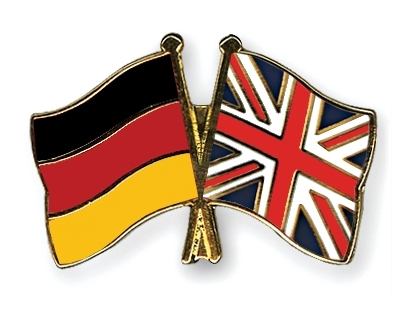